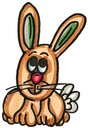 Puddles and the Happy Easter Day
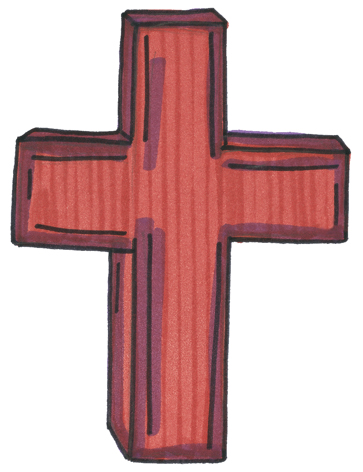 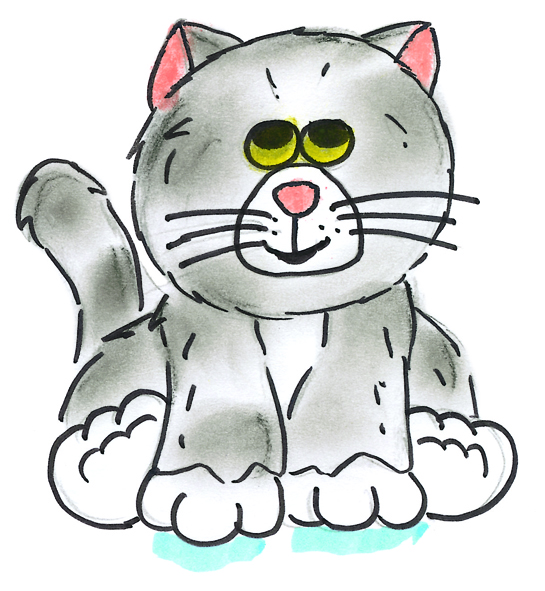 Click the jigsaw to reveal the different parts of the Easter service scene inside the church.

Click here to start
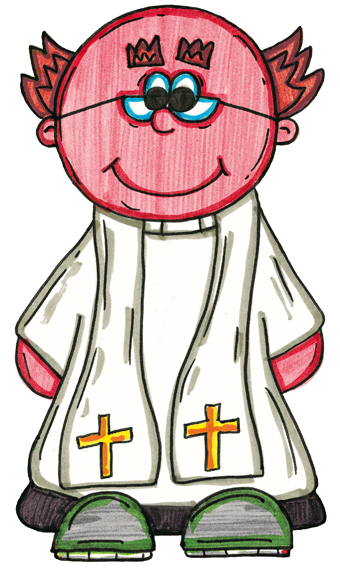 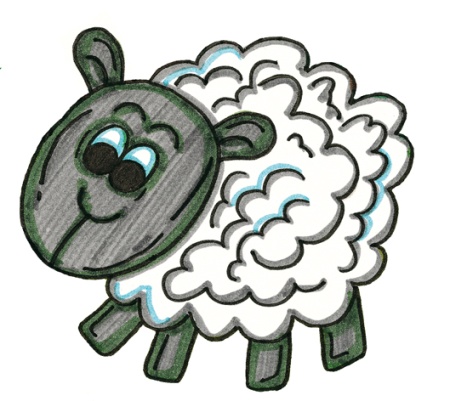 The Reverend
     Freddie Fisher
hymn
board
children
children
Easter
          garden
pulpit
Easter
      garden
railings
children
Puddles
pews and
    congregation
pews and
    congregation
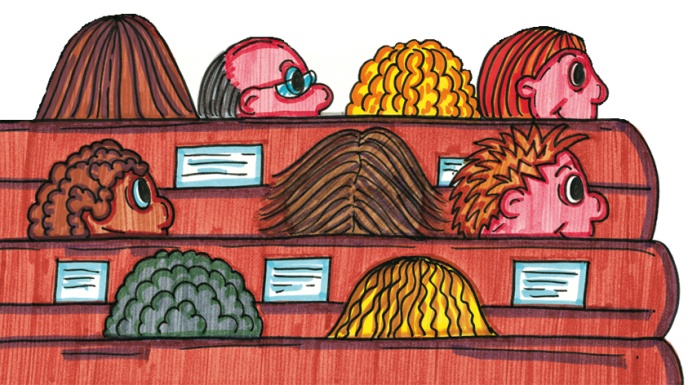 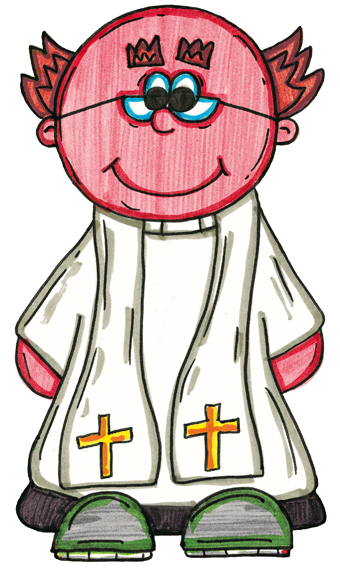 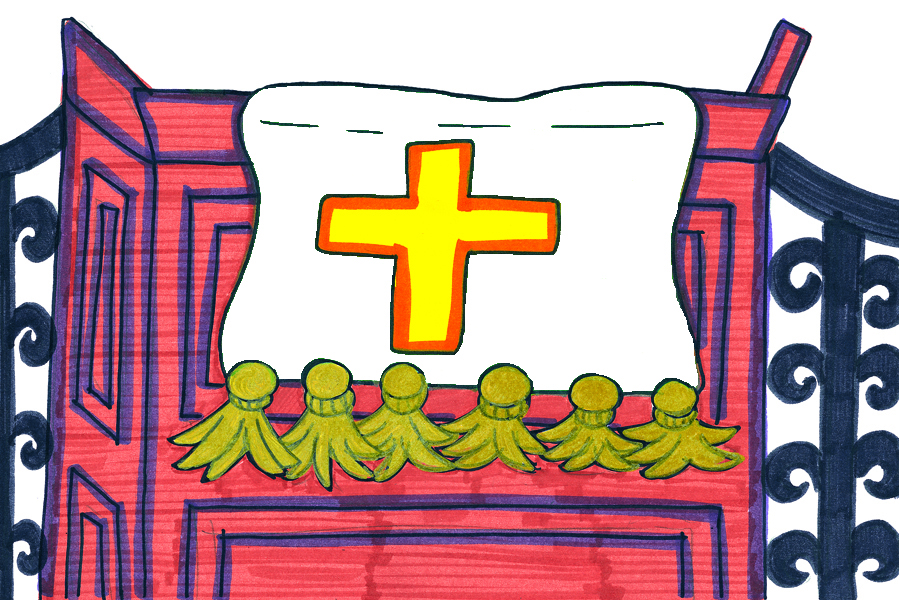 Can you remember 
which part of the picture is under each piece of the jigsaw?
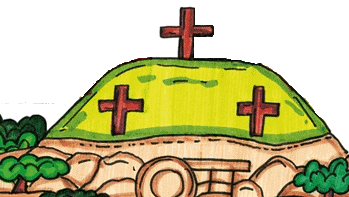 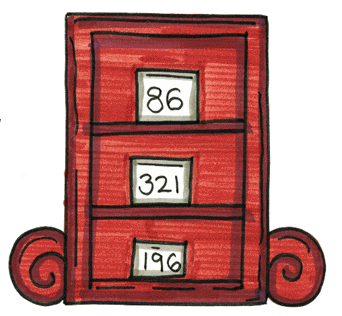 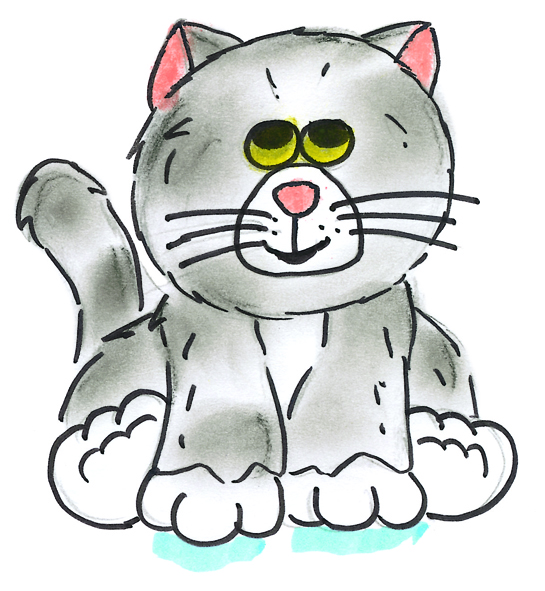 Click here to start
?
?
?
?
?
?
?
?
?
?
?
?
The End
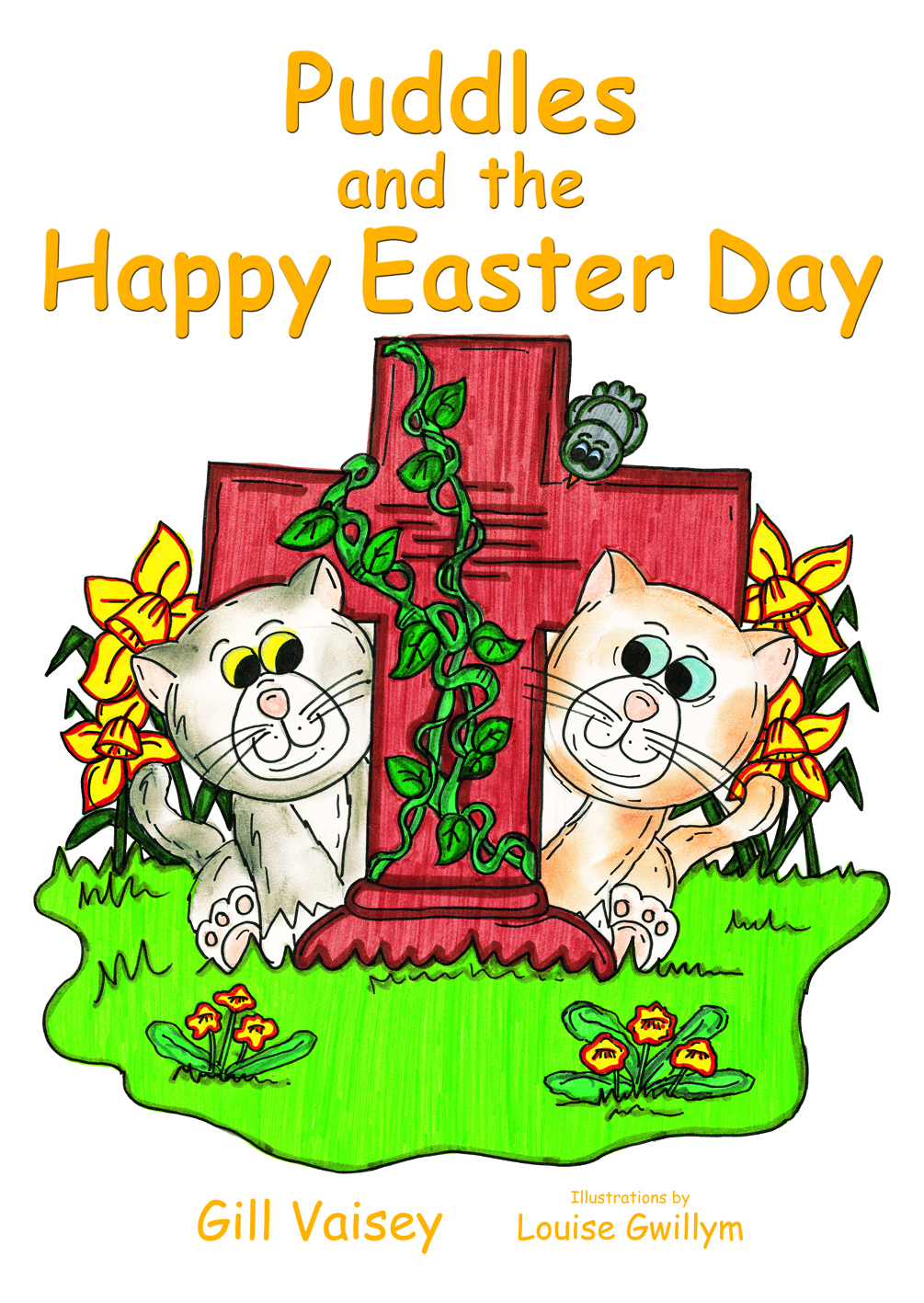 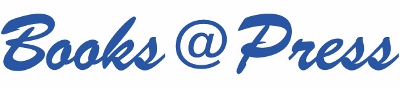